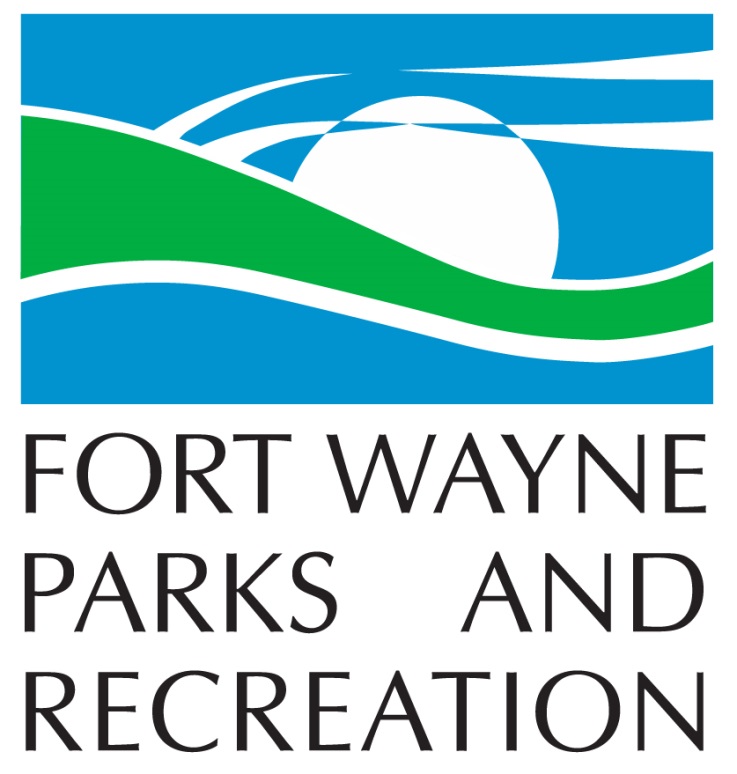 2020 PROJECT UPDATE
1
COMPLETED PROJECTS
2
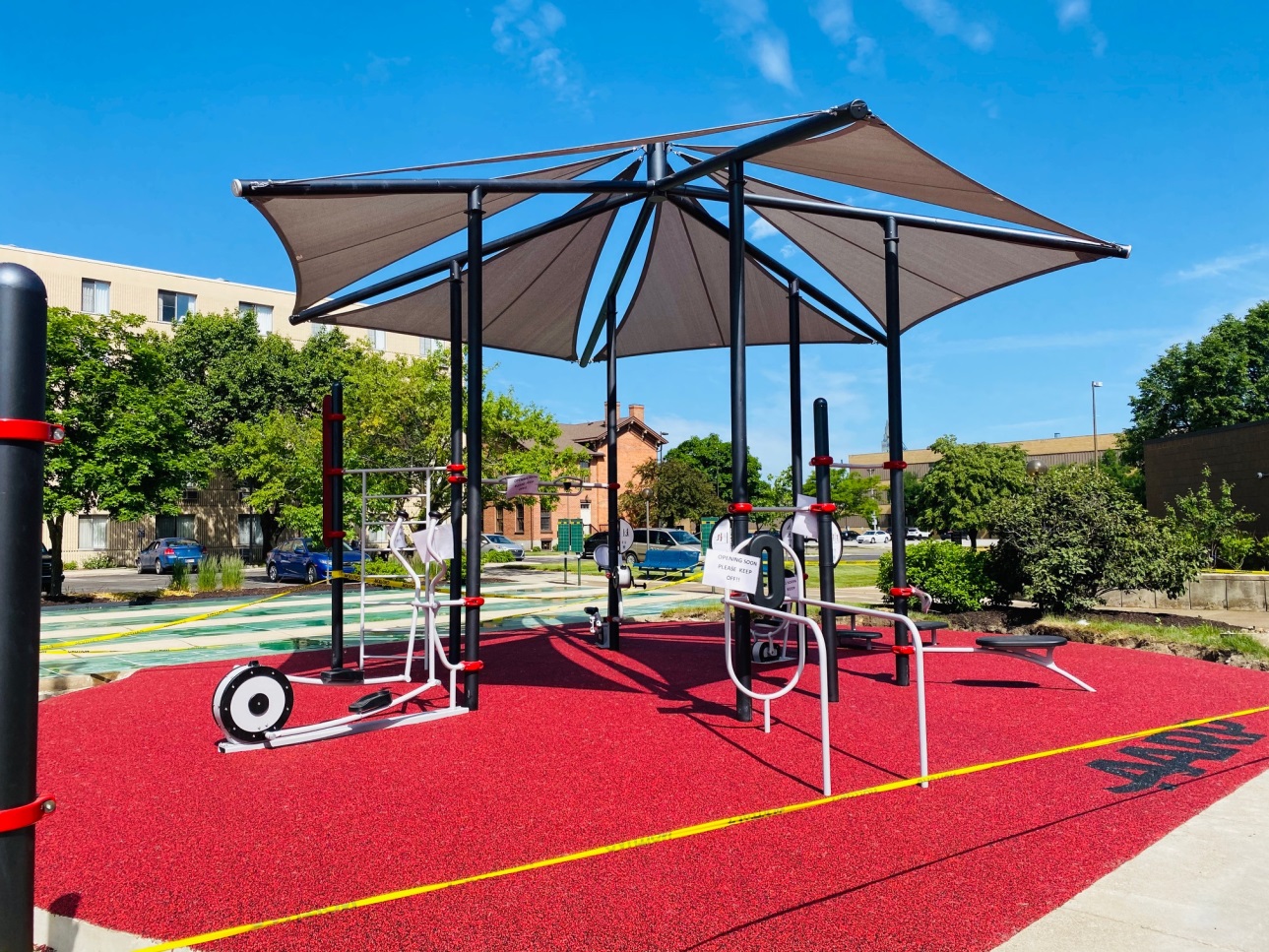 Community Center Fitlot/AARP Outdoor Fitness
3
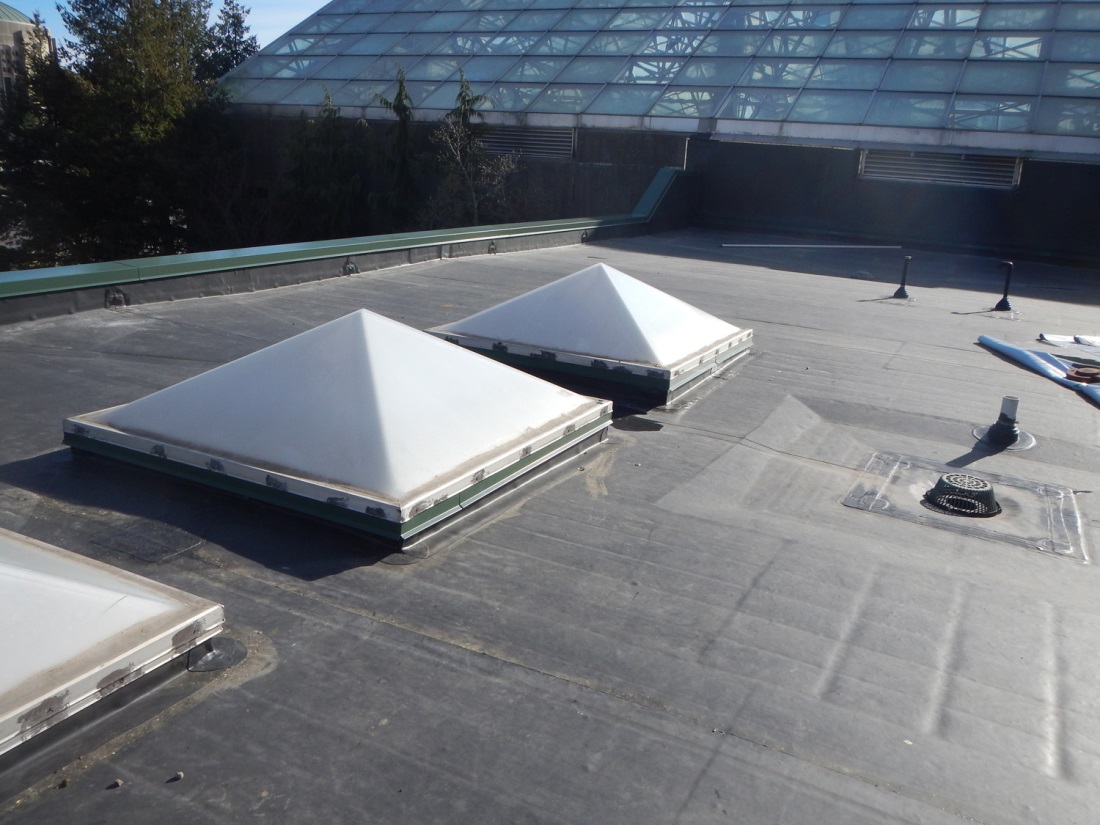 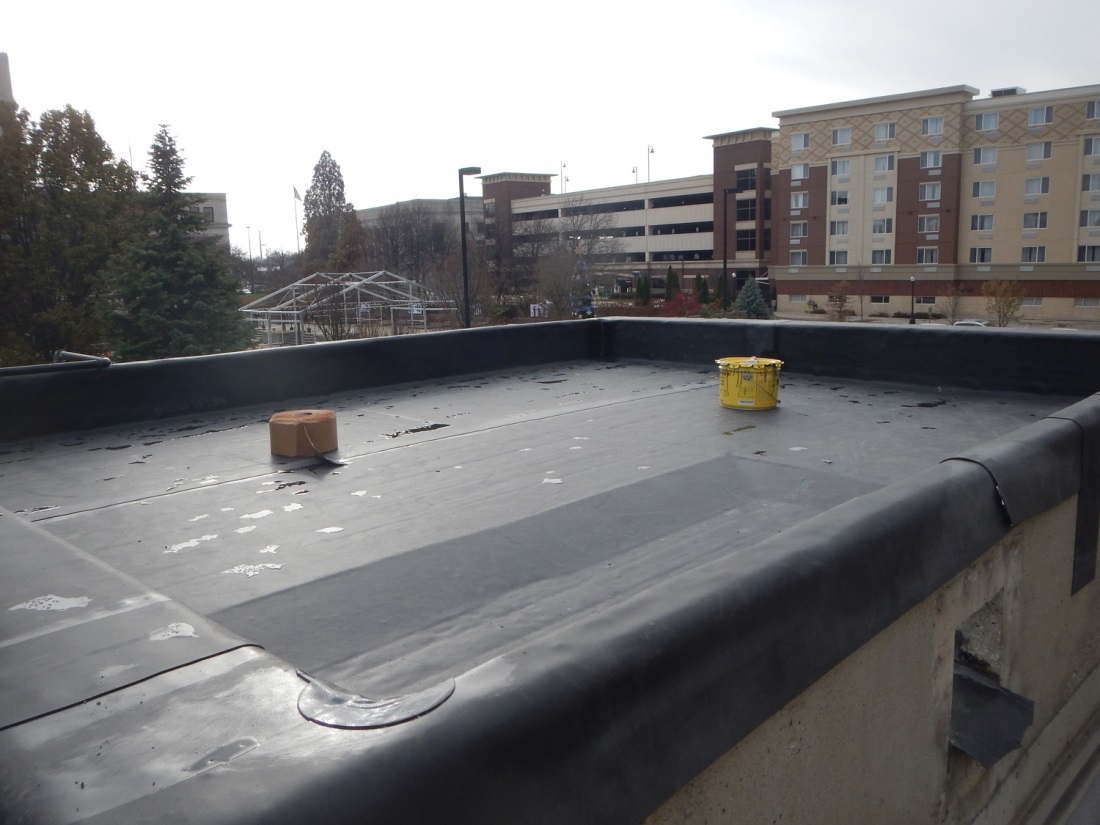 Botanical Conservatory Roof Project
4
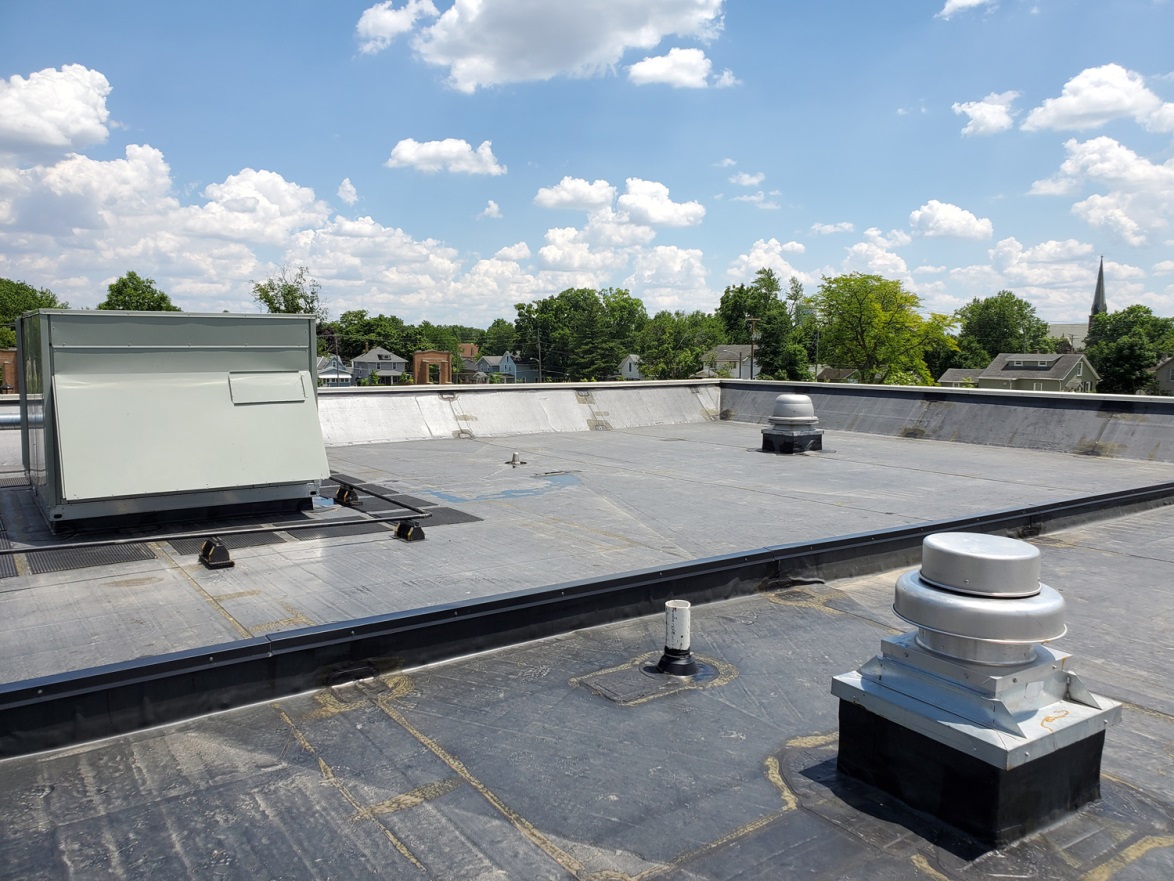 Demolition
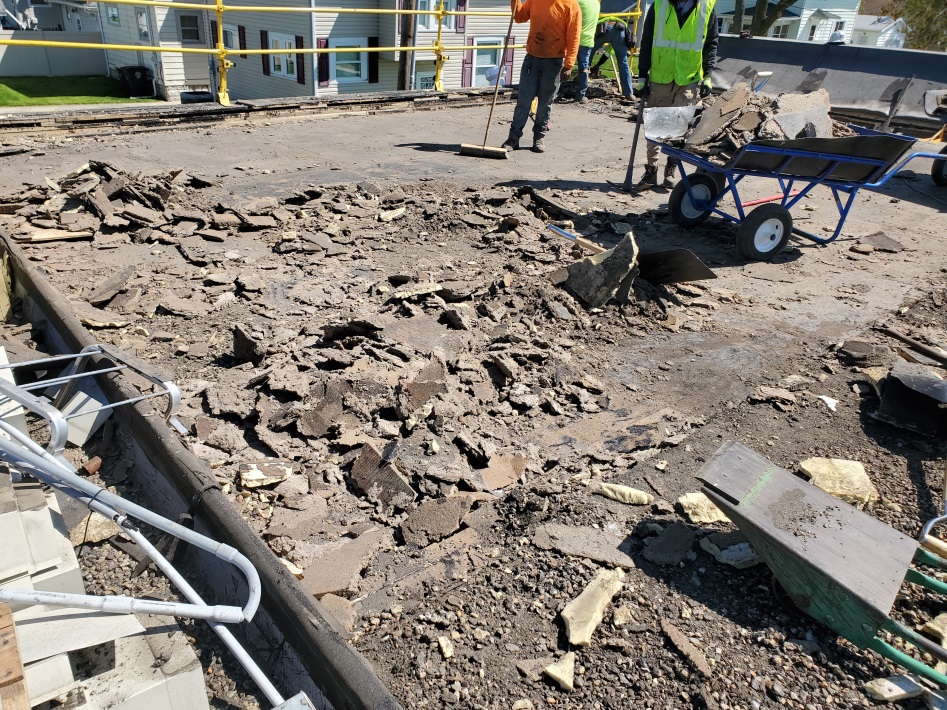 Completed
David Hefner Pavilion Roof Project
5
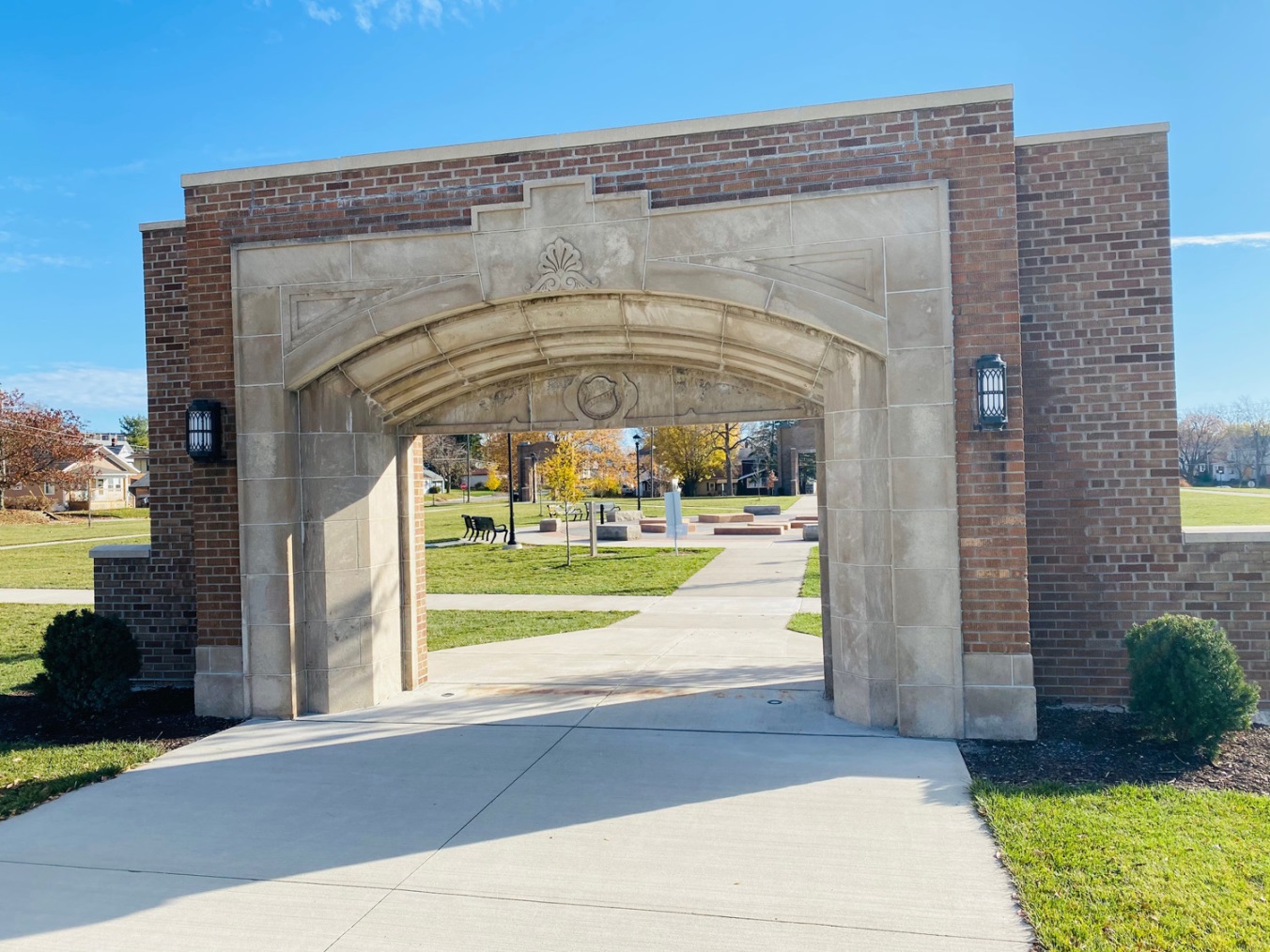 Franklin School Park Arch Repair
6
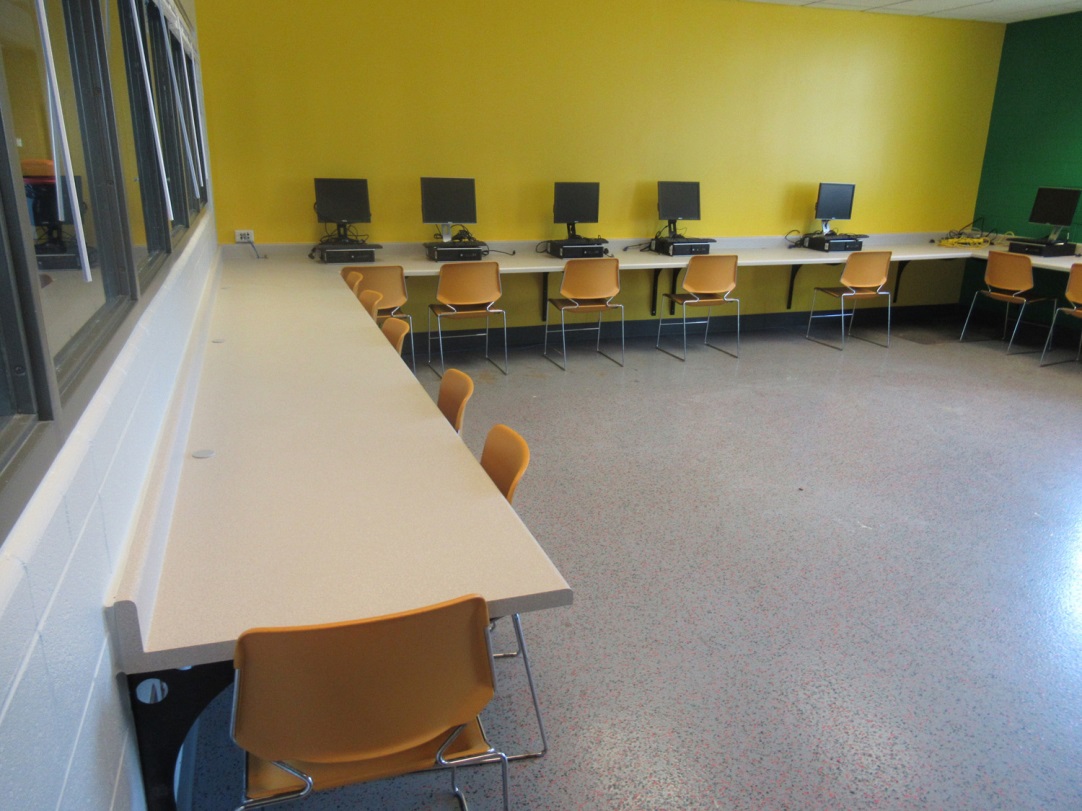 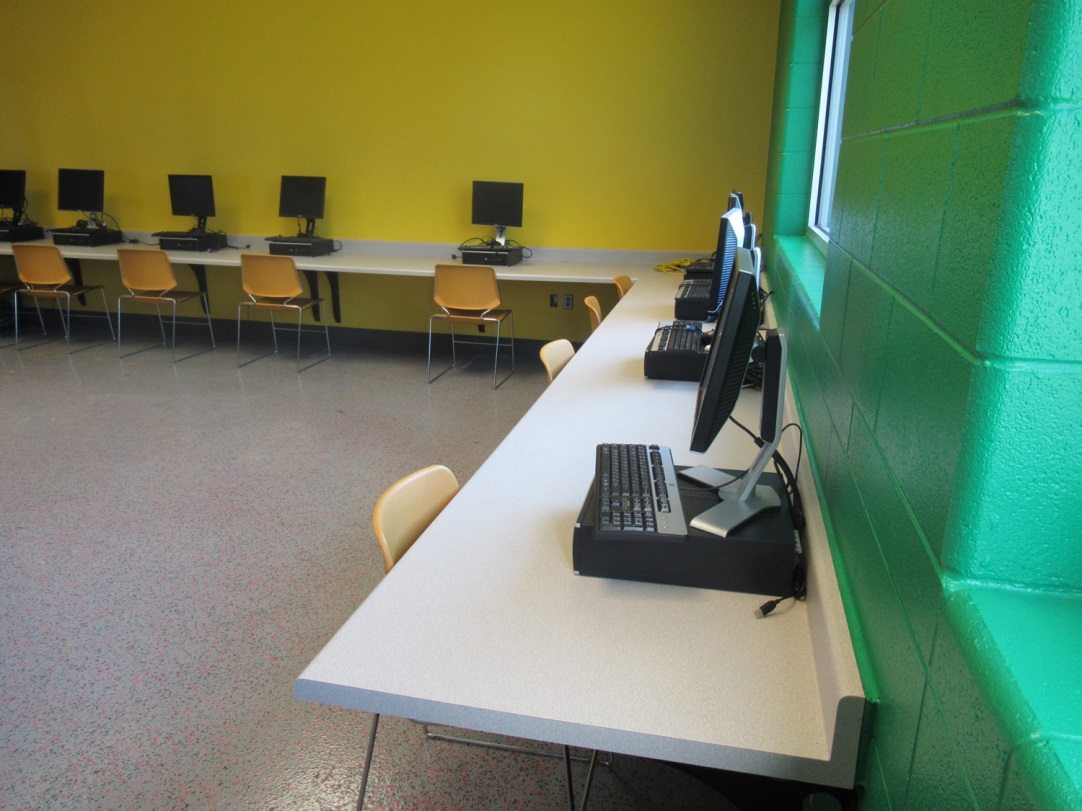 Weisser Youth Center Interior
7
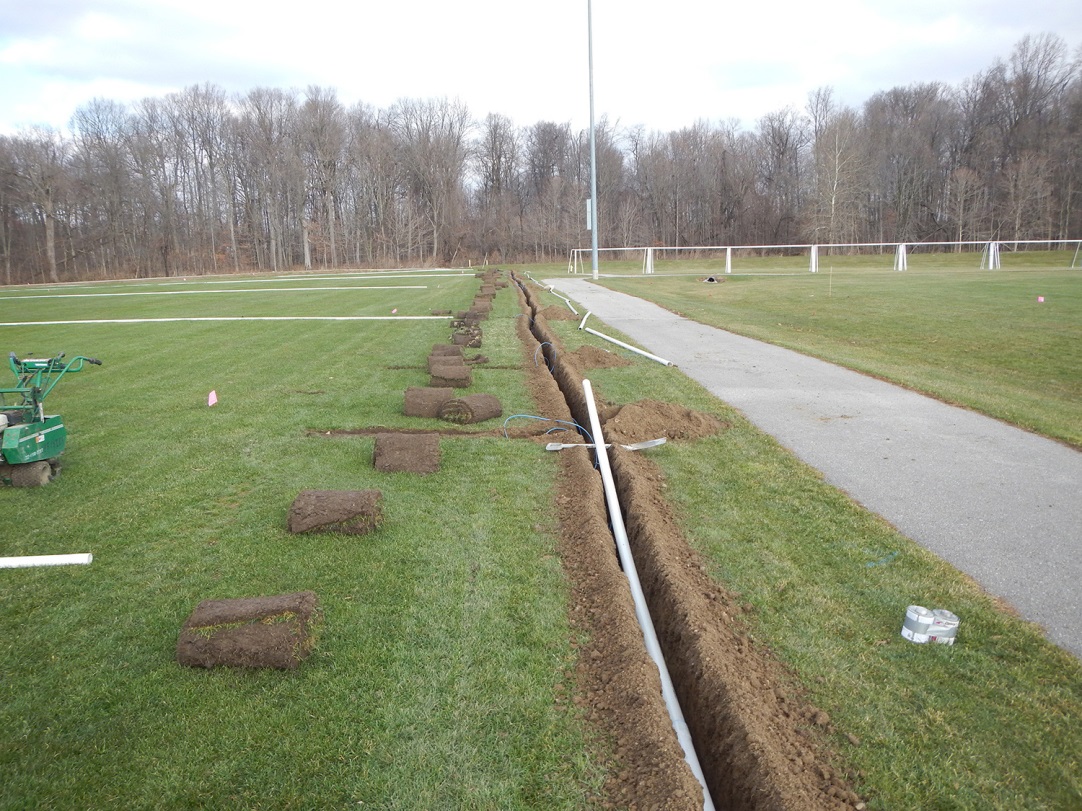 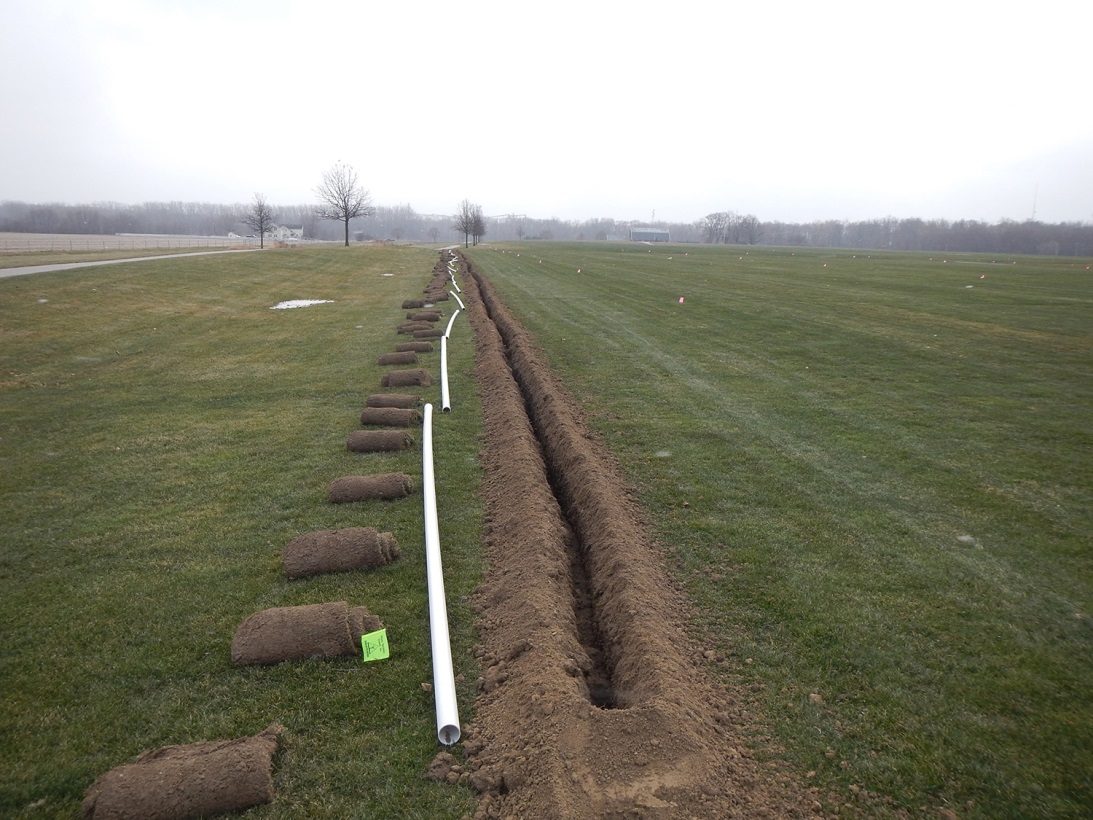 Kreager Soccer Fields Irrigation
8
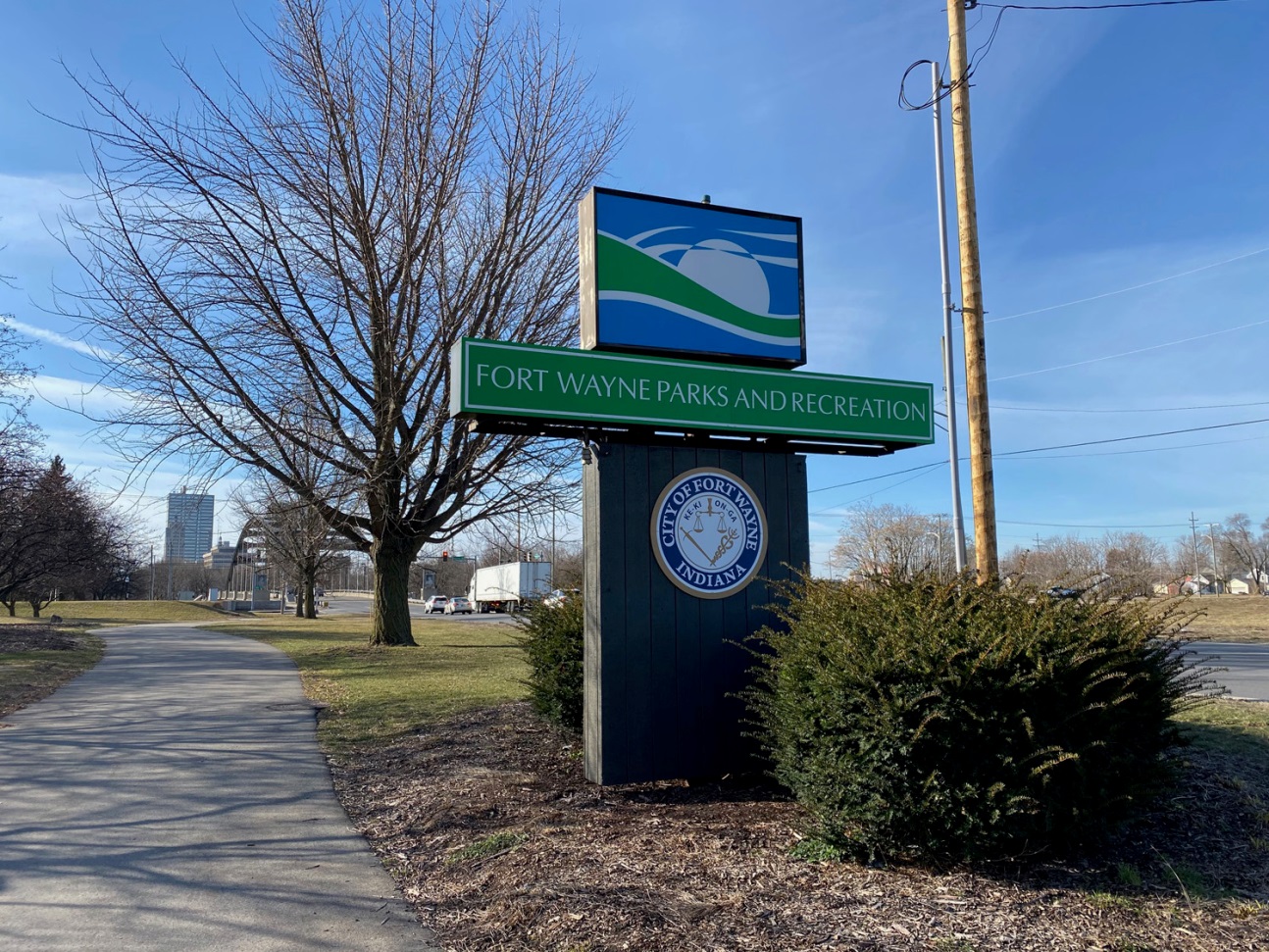 Lawton Park Sign Renovation
9
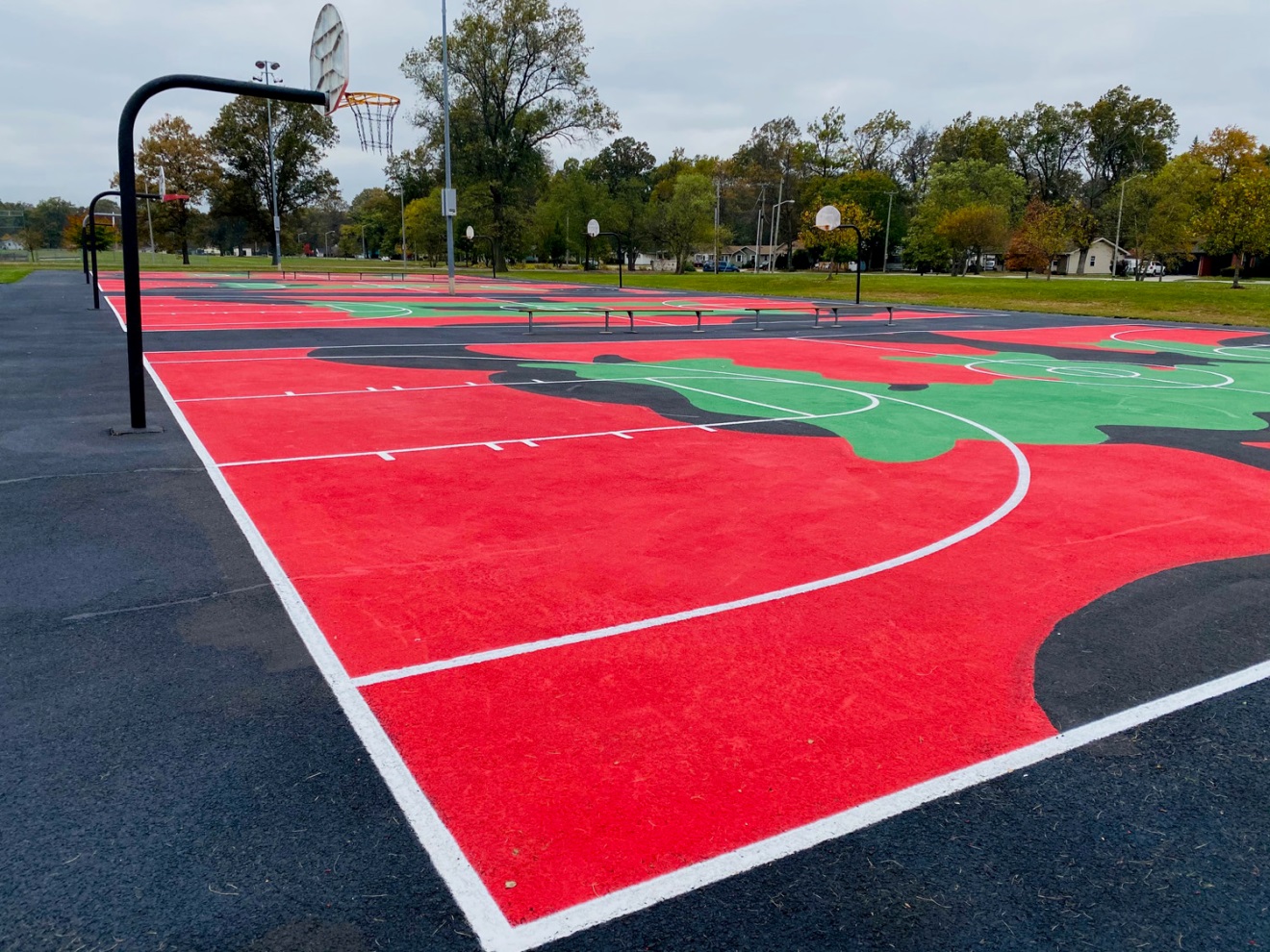 McMillen Basketball Courts
10
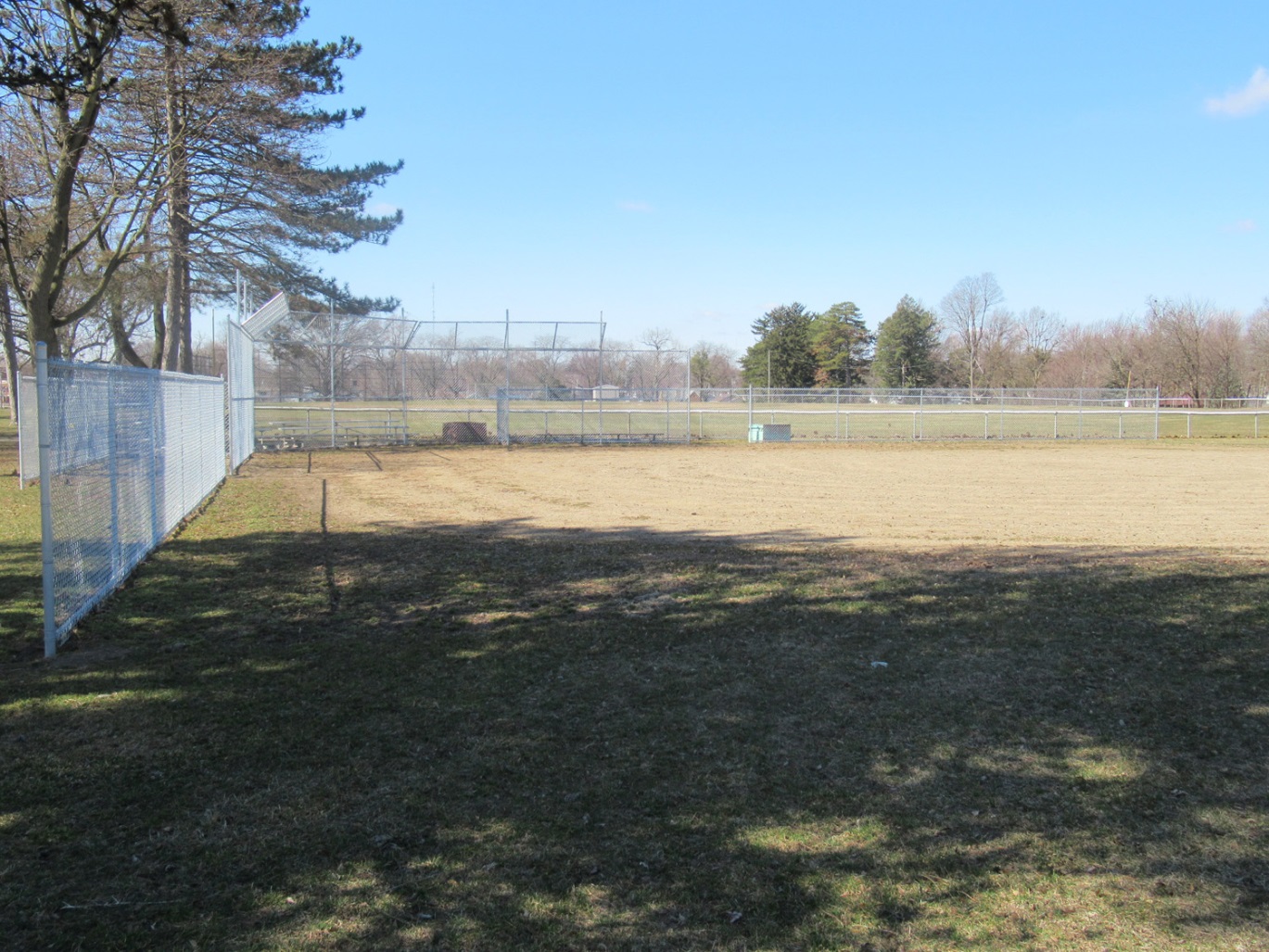 Northside Ball Diamond Fence
11
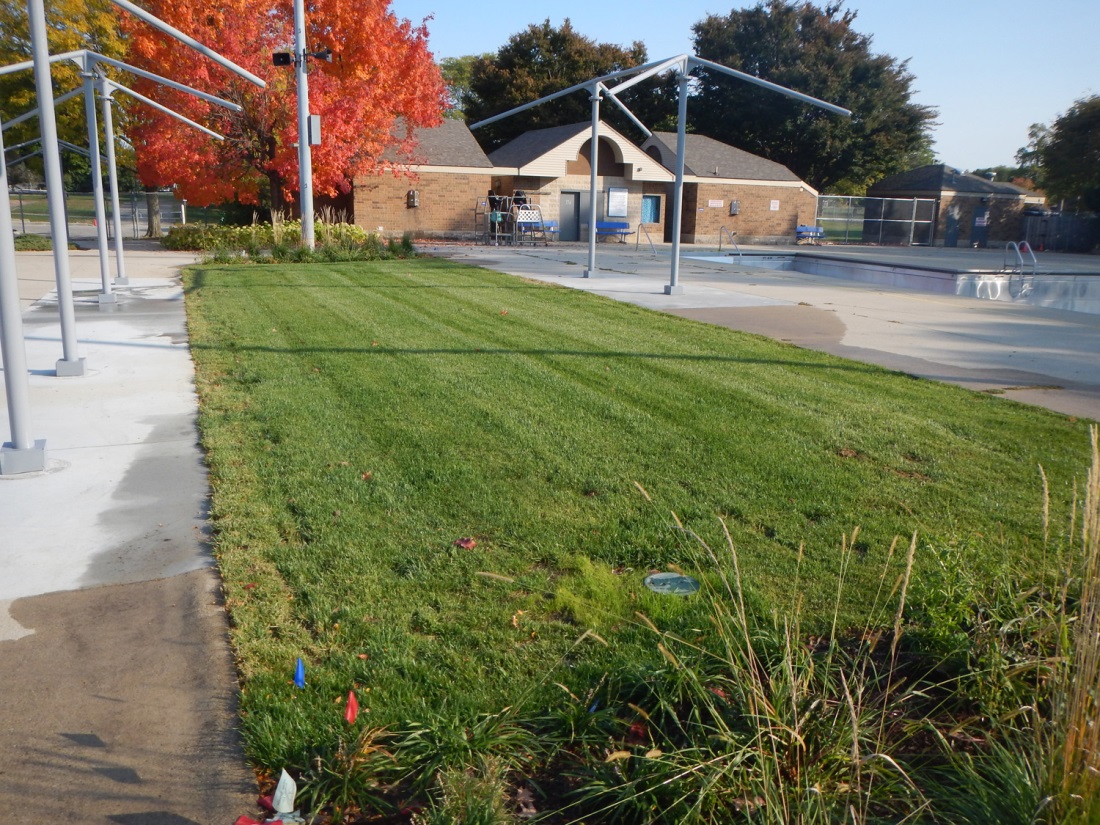 Demolition
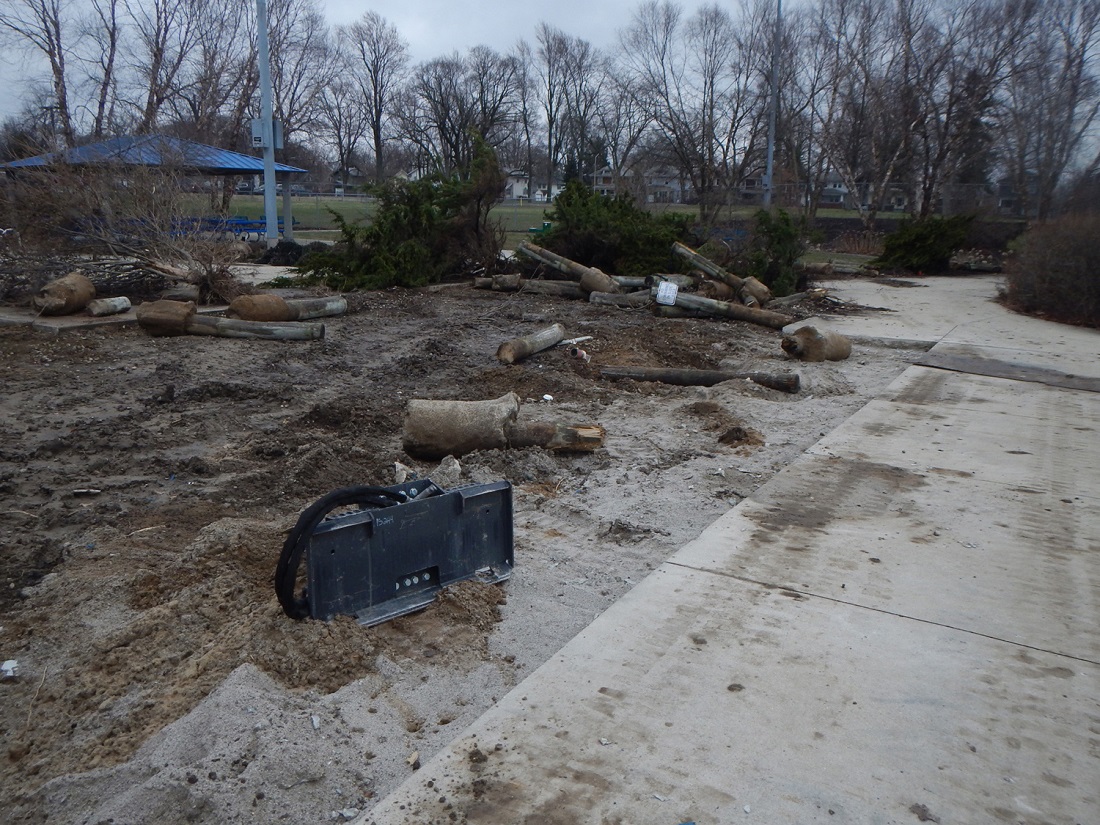 Completed
Aquatics Site Improvements – Northside & McMillen
12
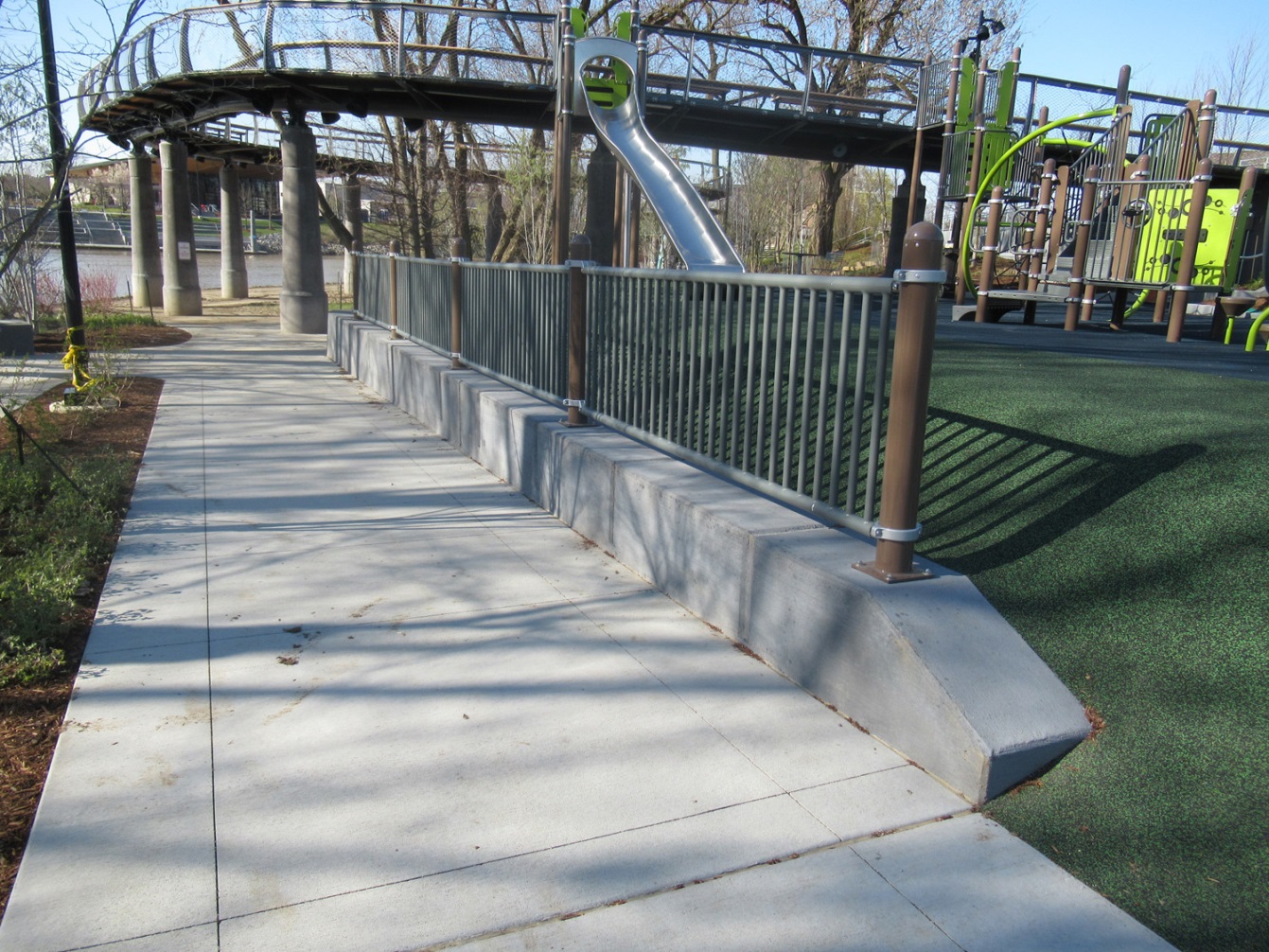 Promenade Playground Additions
13
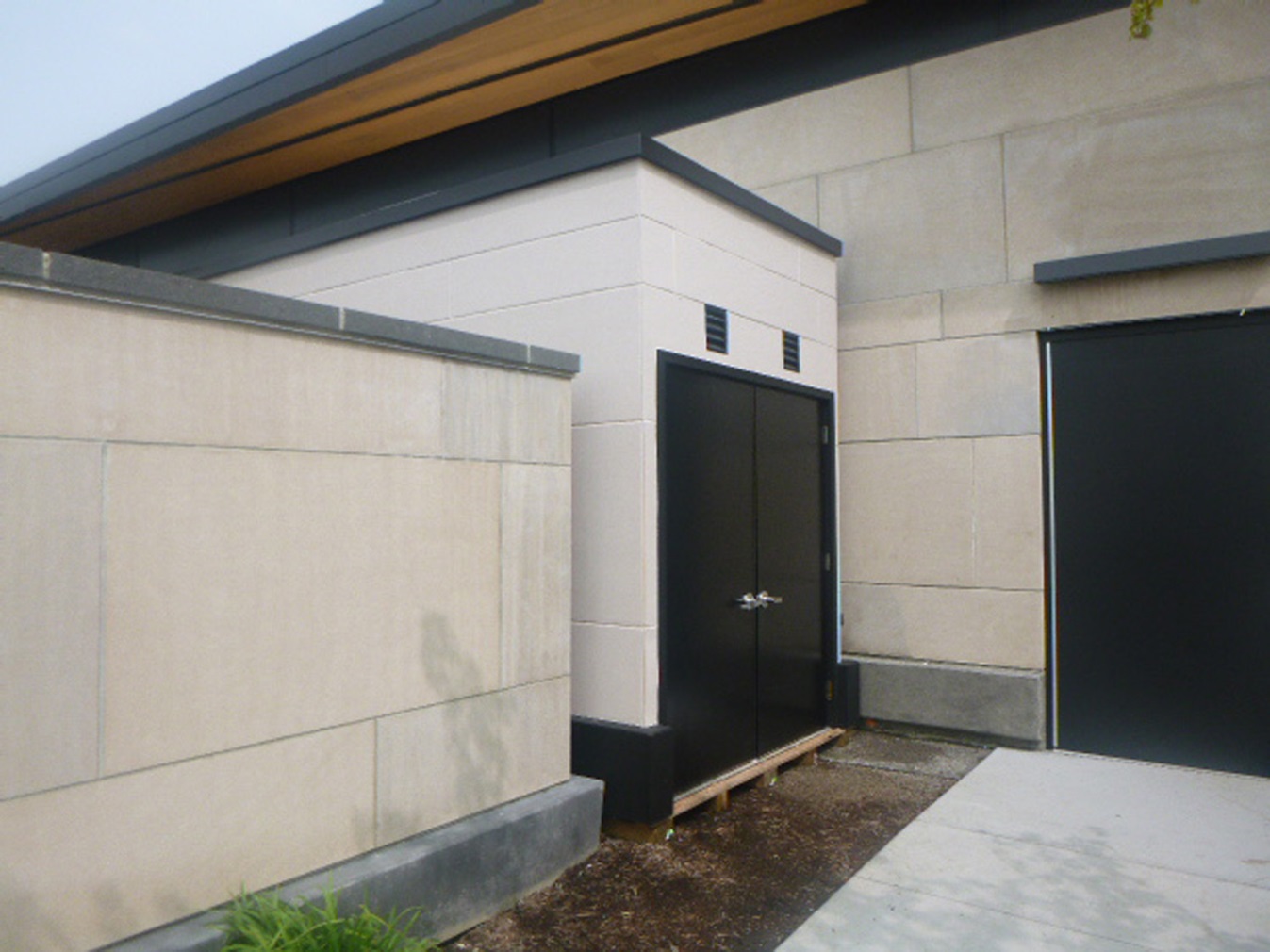 Promenade Storage Addition
14
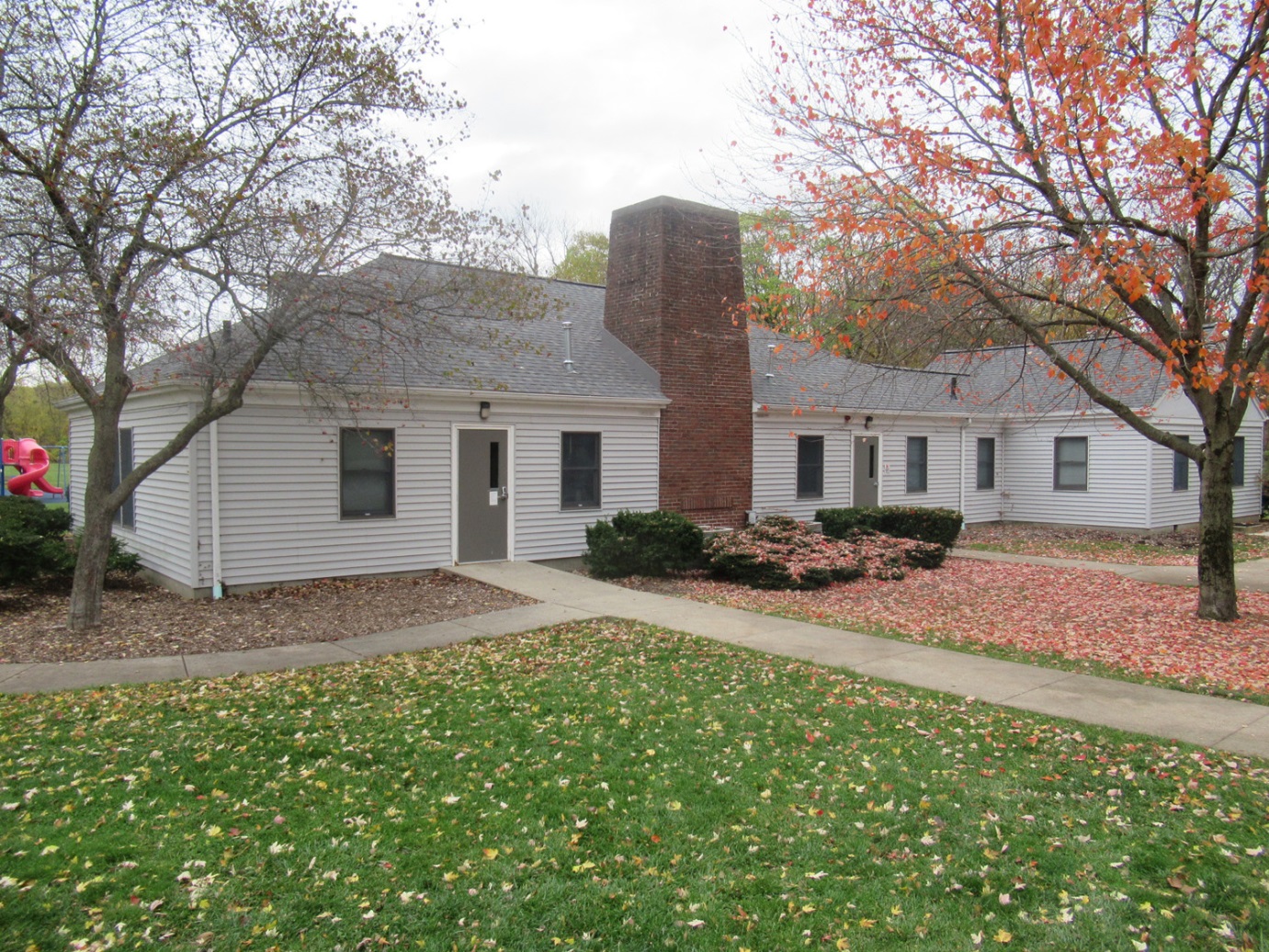 Sears Pavilion Roof Project
15
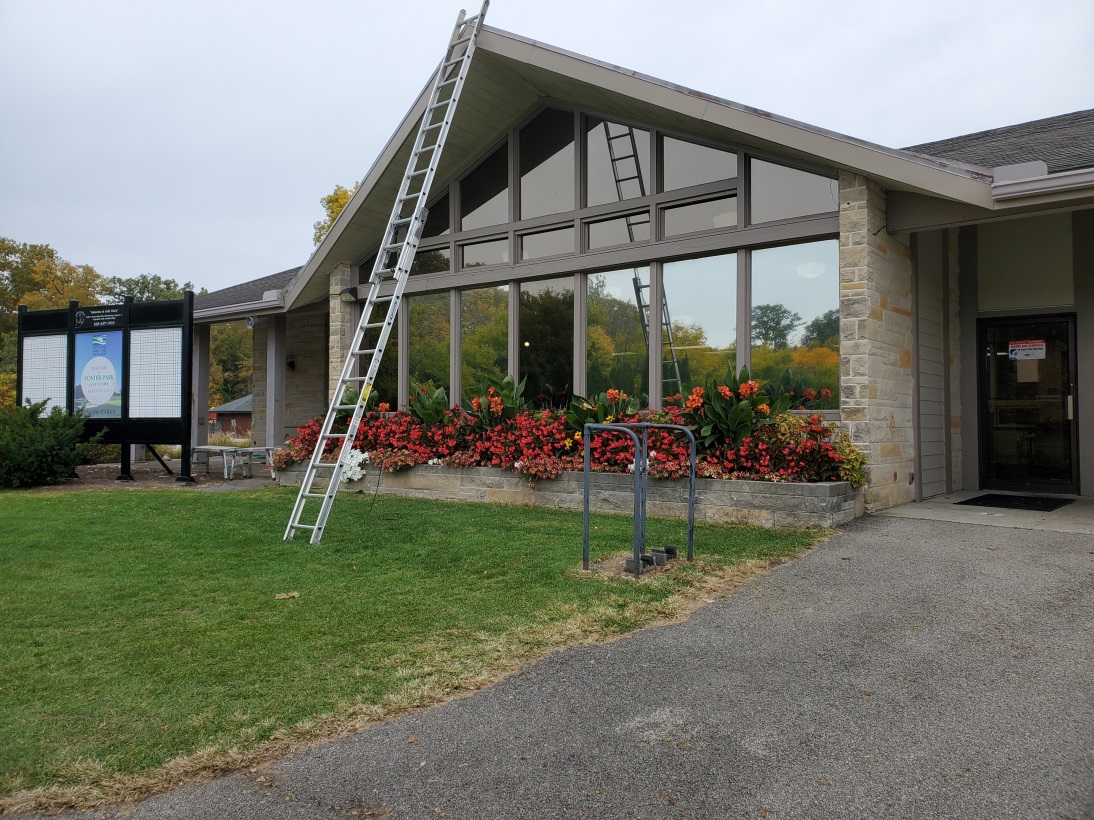 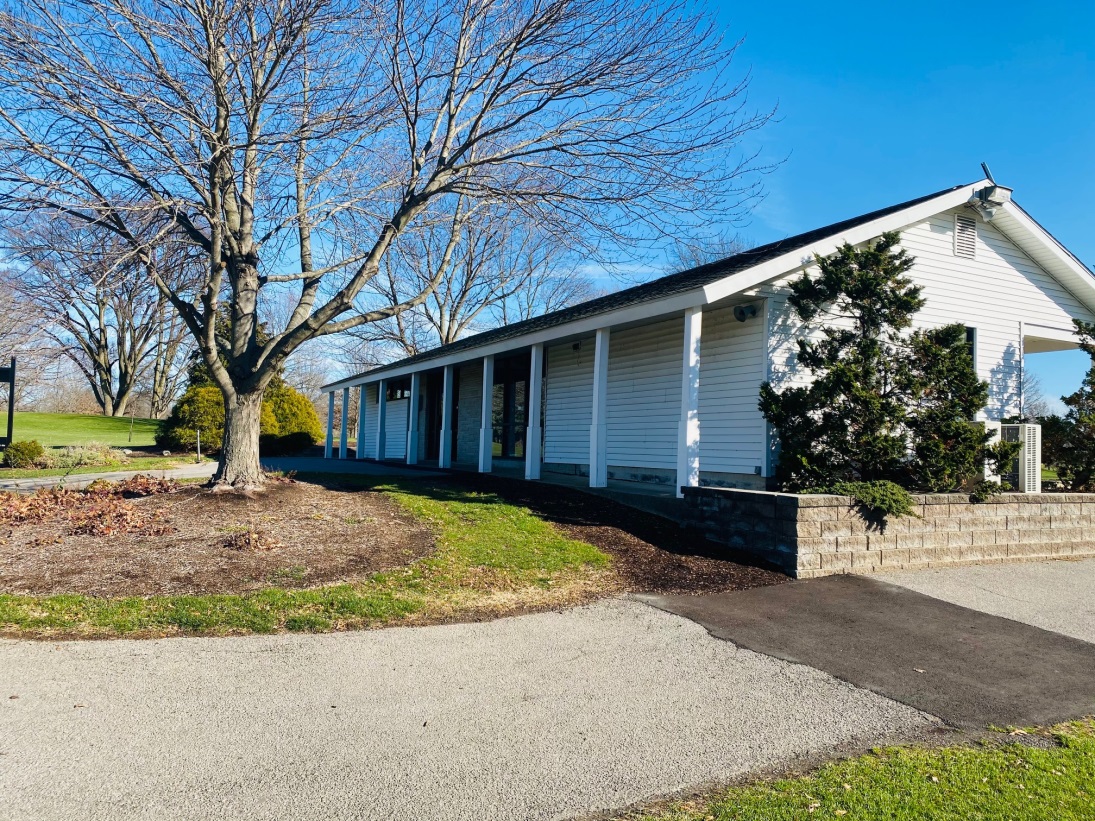 Golf Clubhouse Exterior Improvements Foster & Shoaff
16
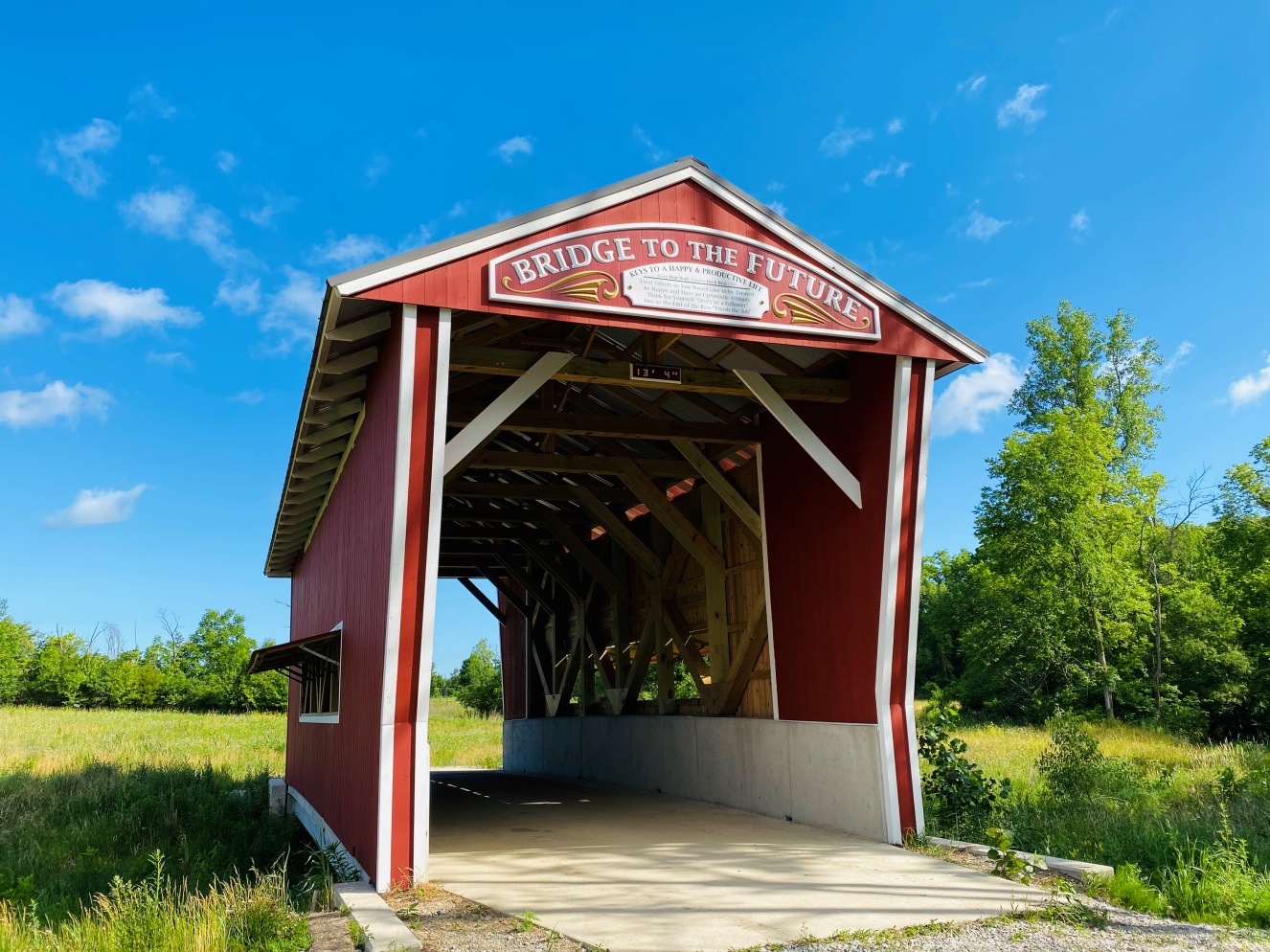 Salomon Farm Covered Bridge
17
IN-PROGRESS PROJECTS
18
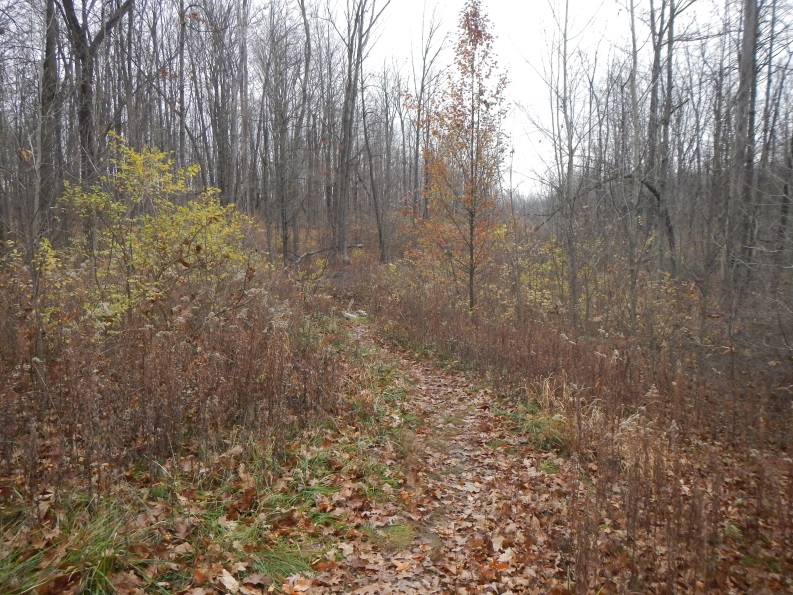 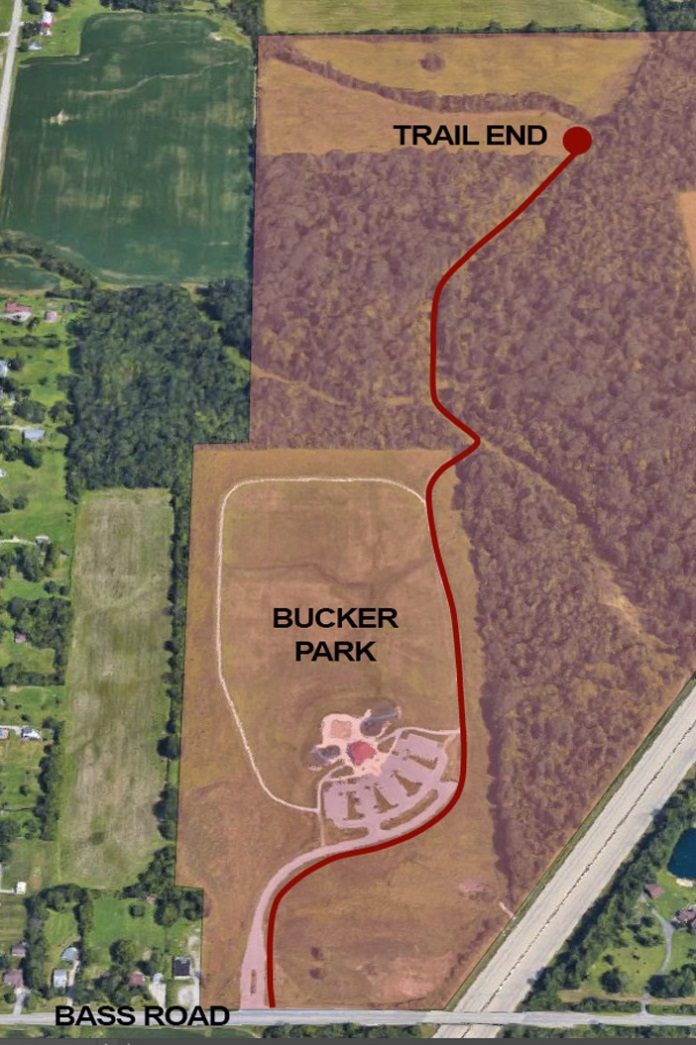 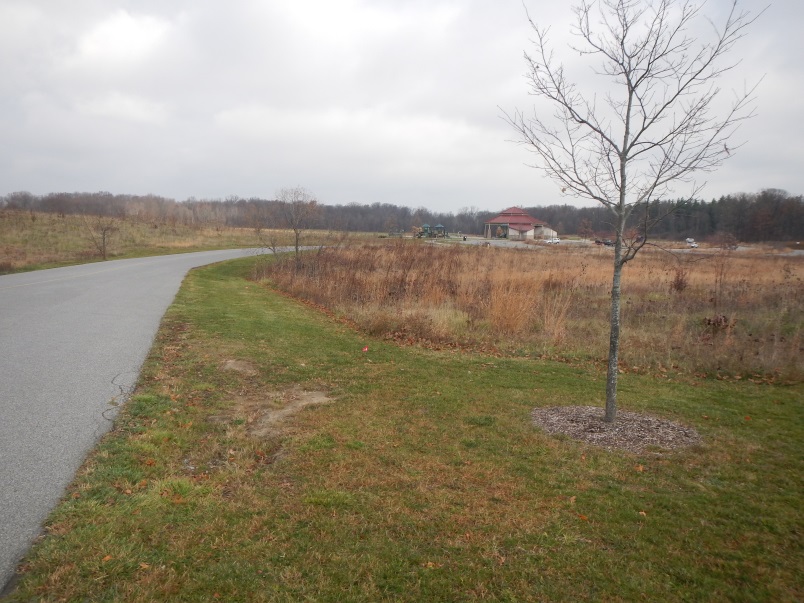 Buckner Park New Trail
19
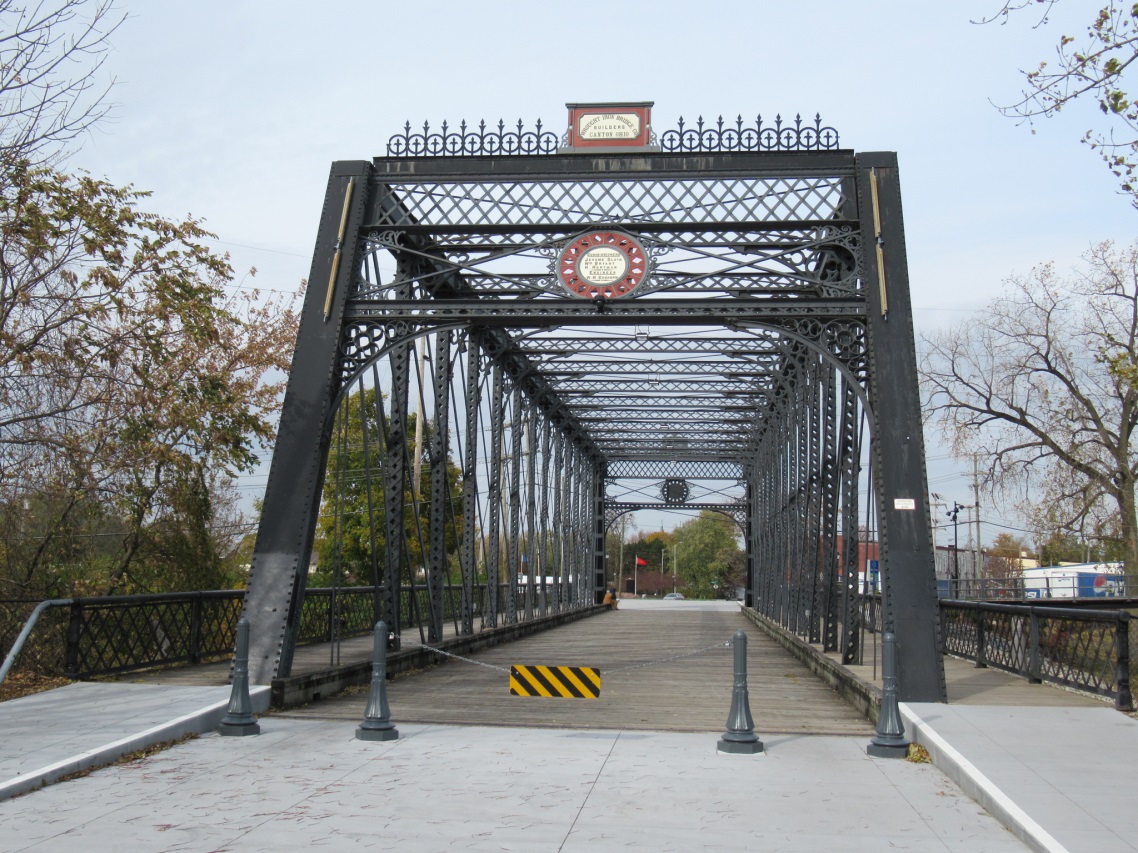 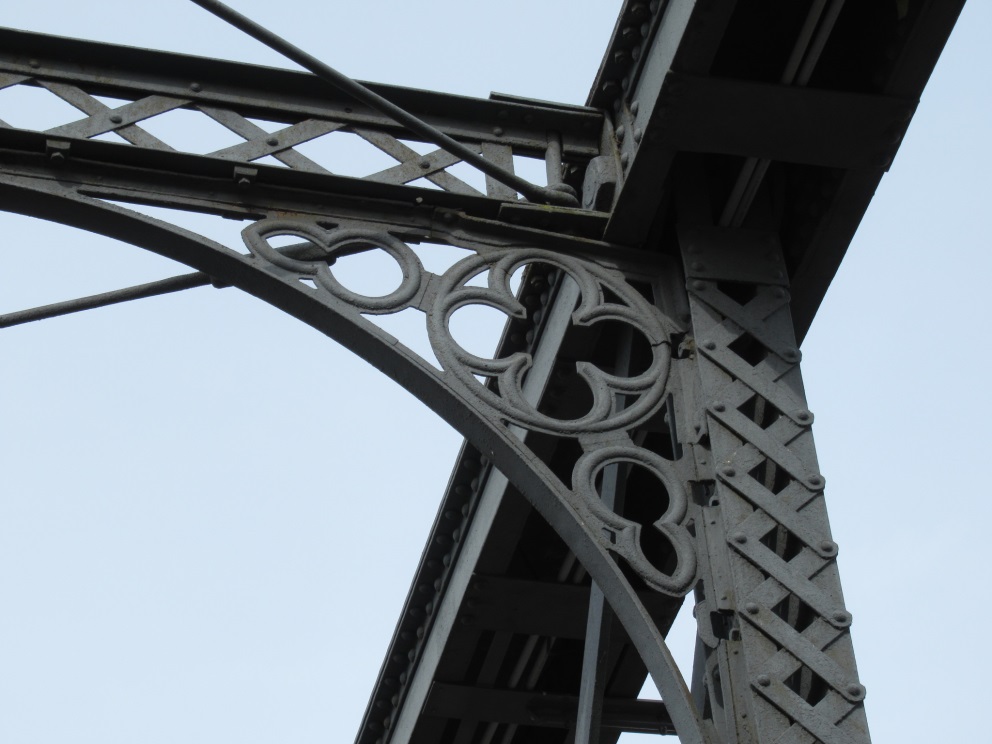 Wells Street Bridge Truss Renovation
20
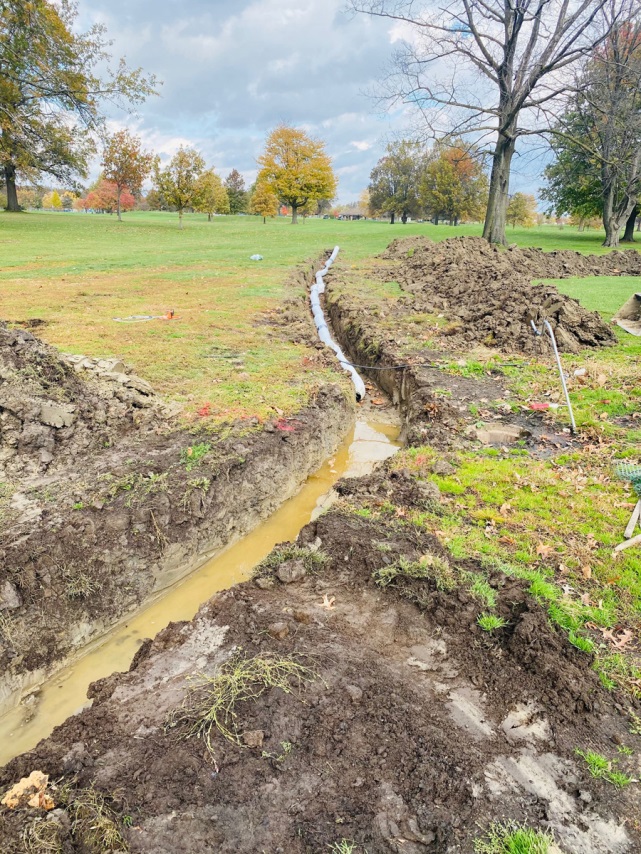 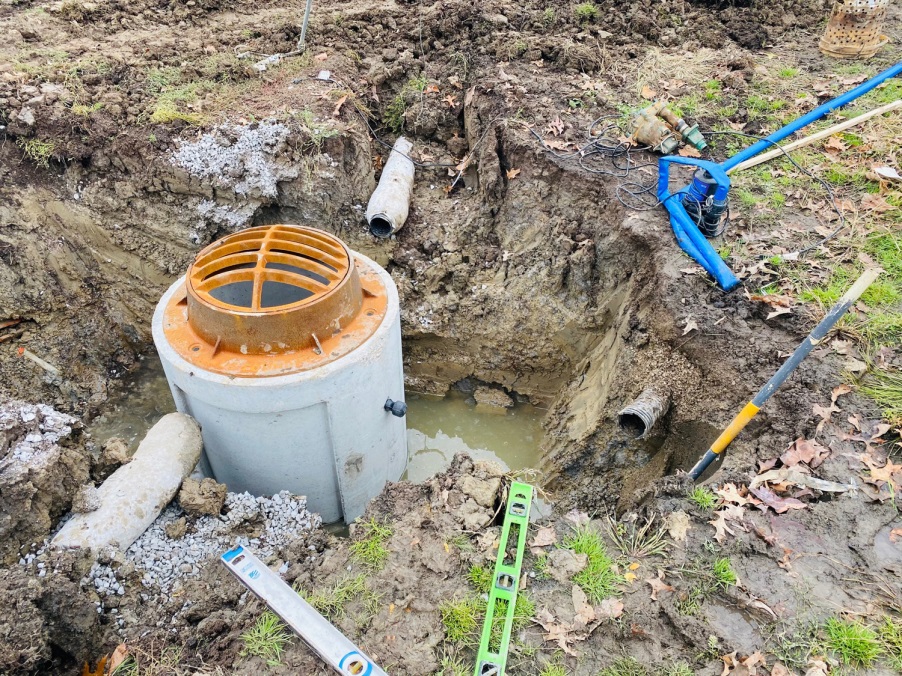 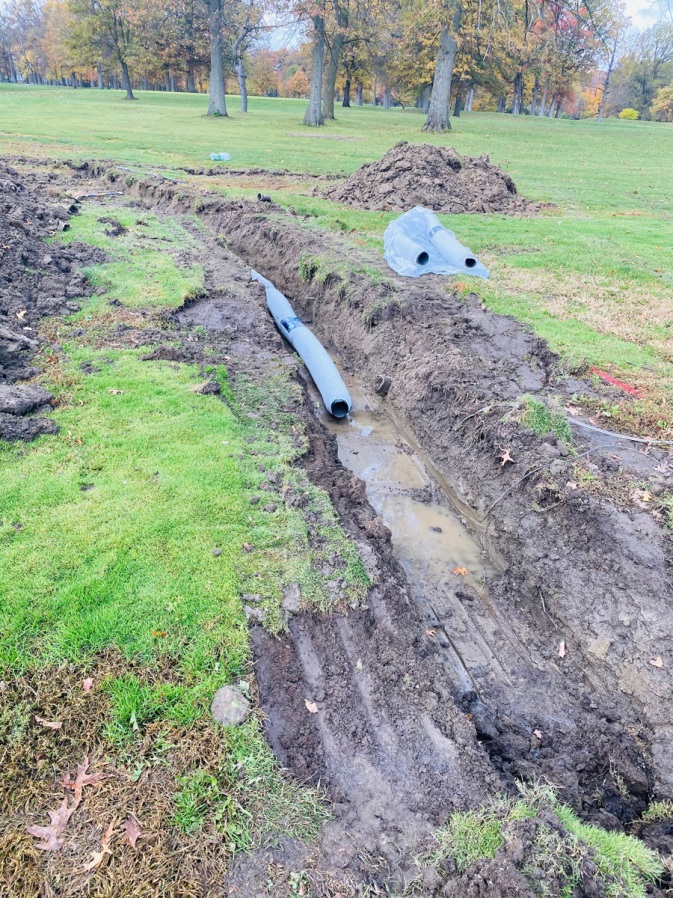 McMillen Golf Course Drainage
21
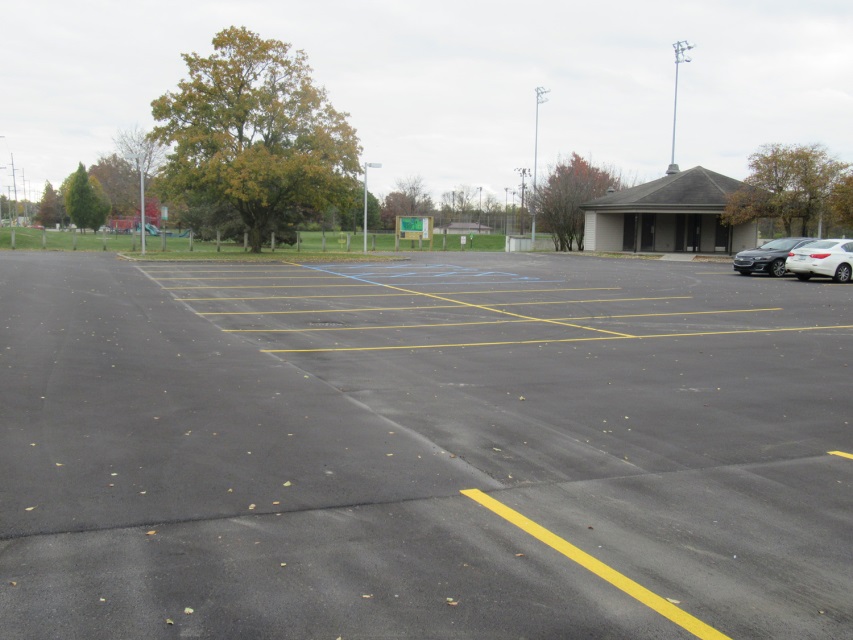 Johnny Appleseed
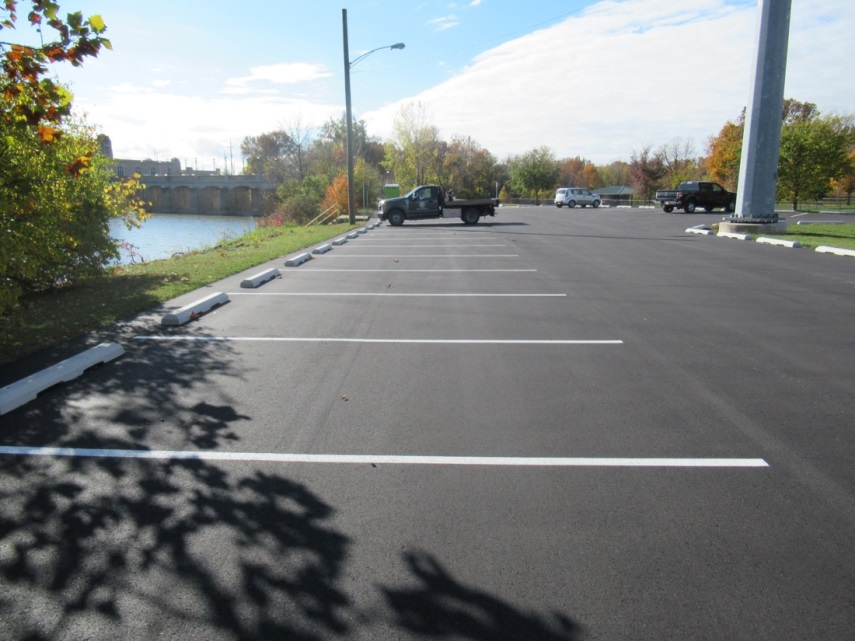 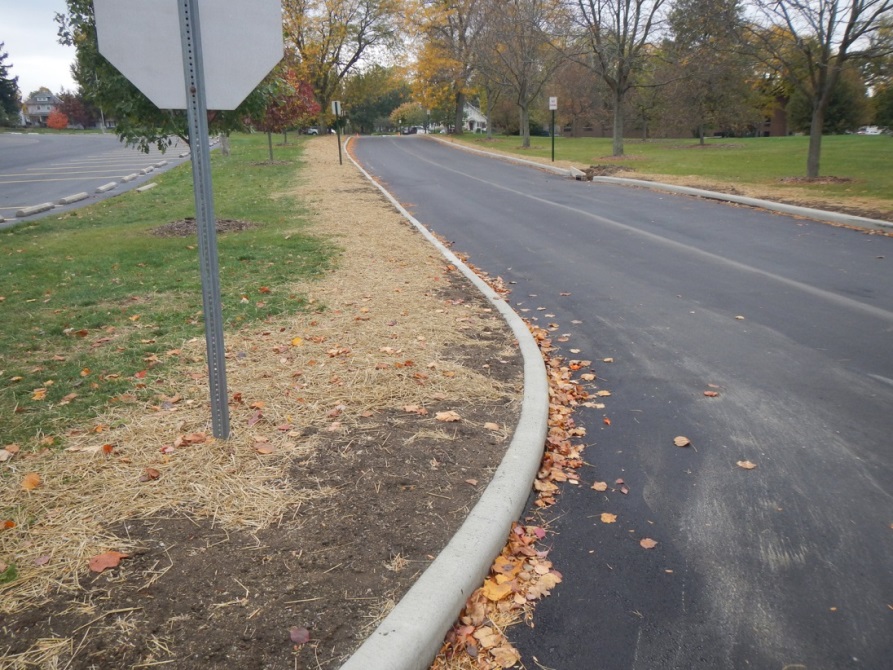 Tillman
Paving Projects
Northside
22
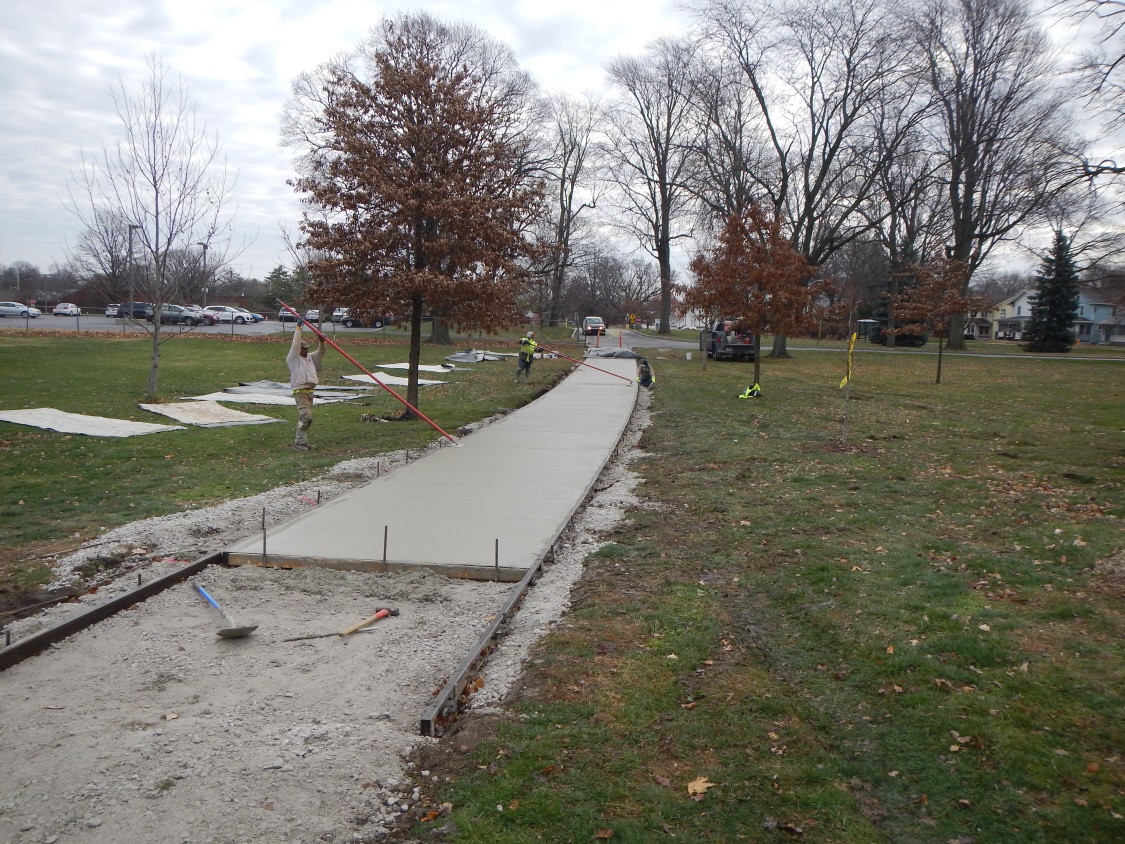 Lakeside
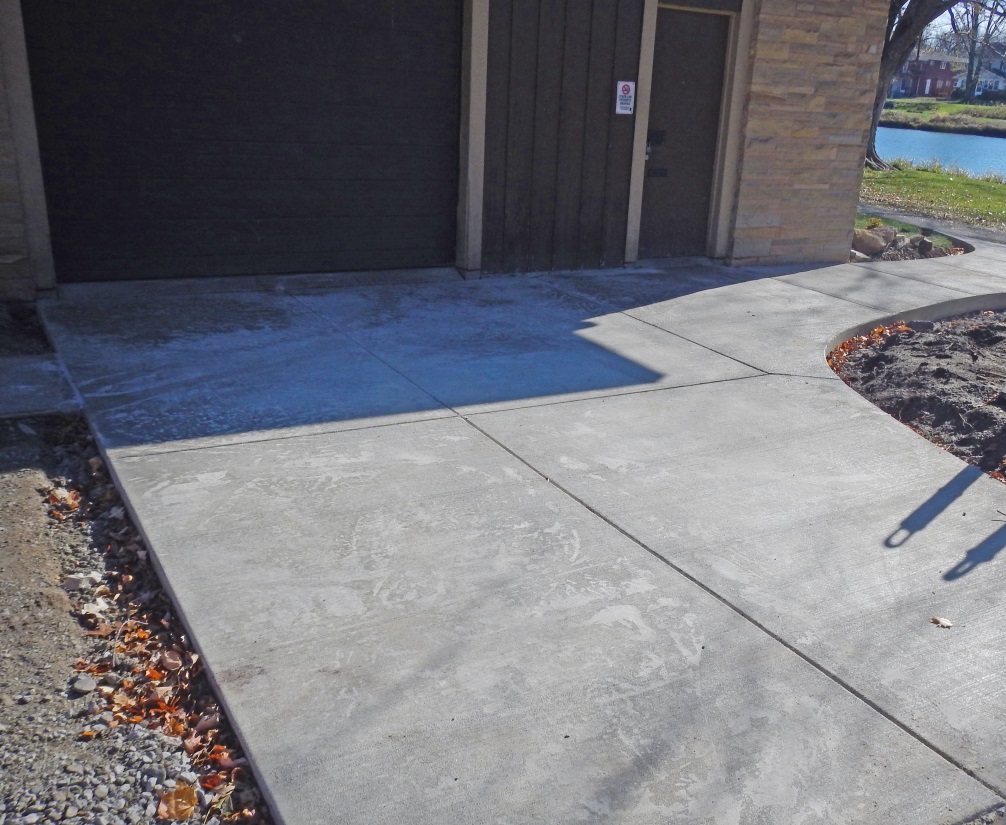 Northside
Sidewalk Improvements
23
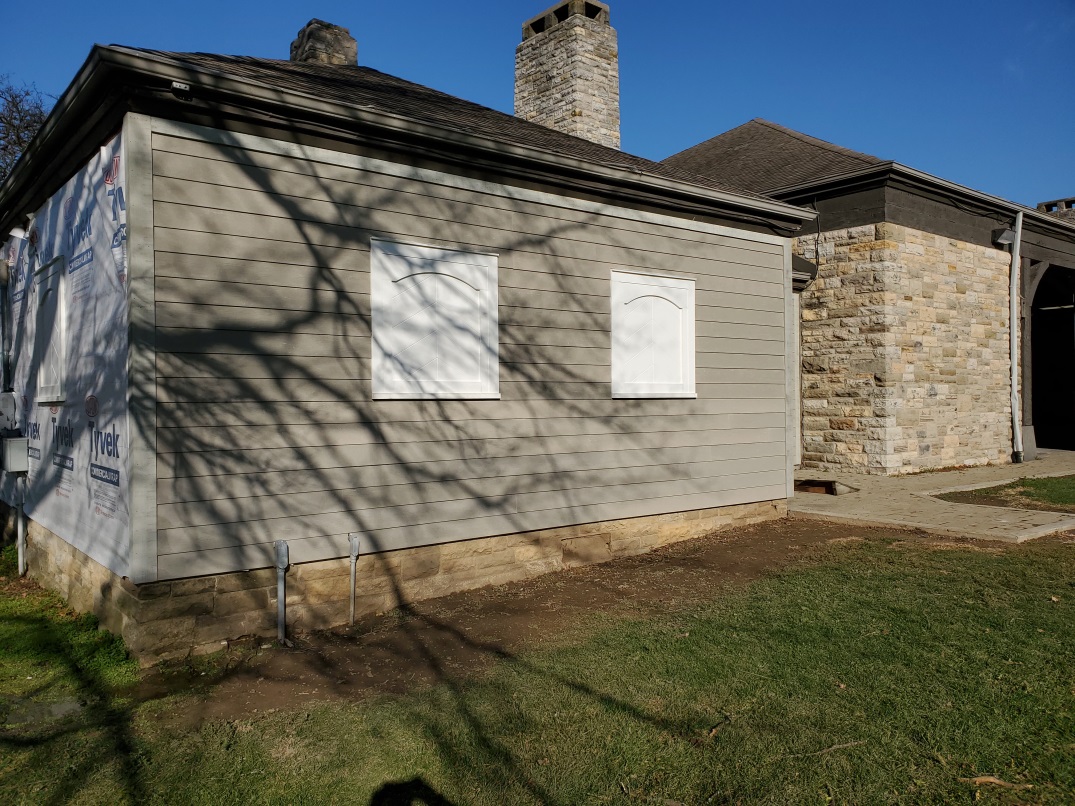 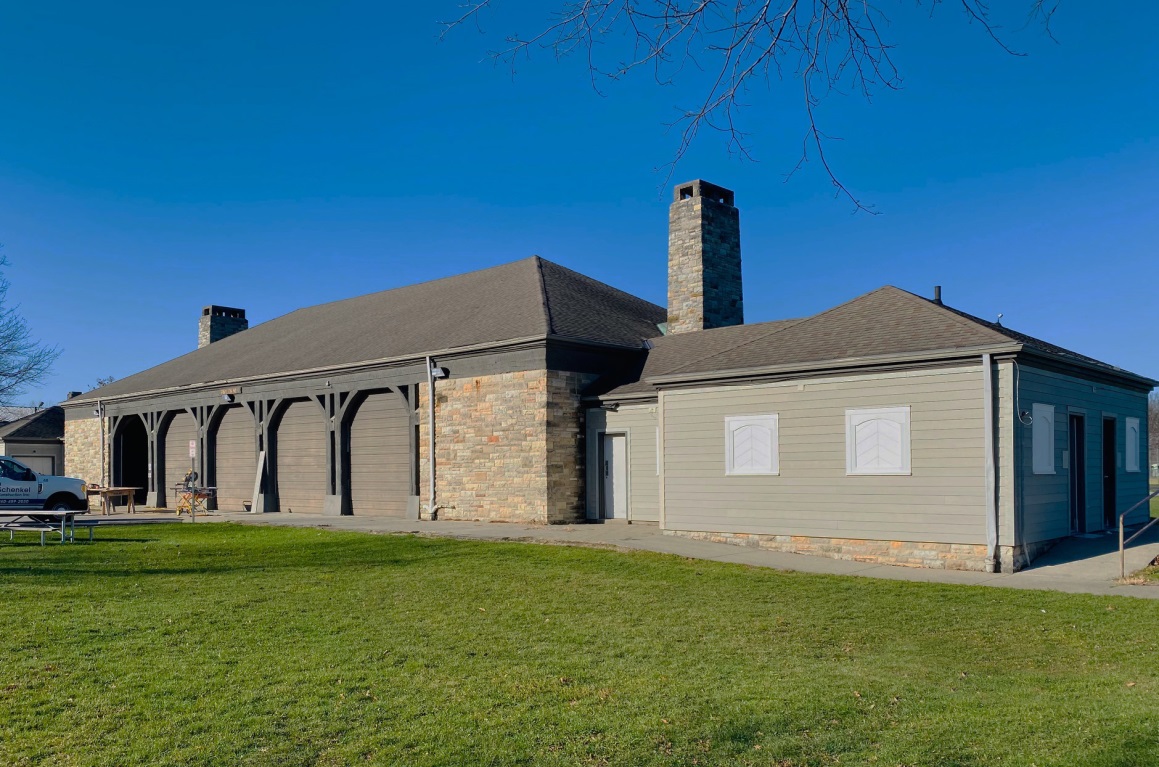 McMillen Pavilion Exterior Renovation
24
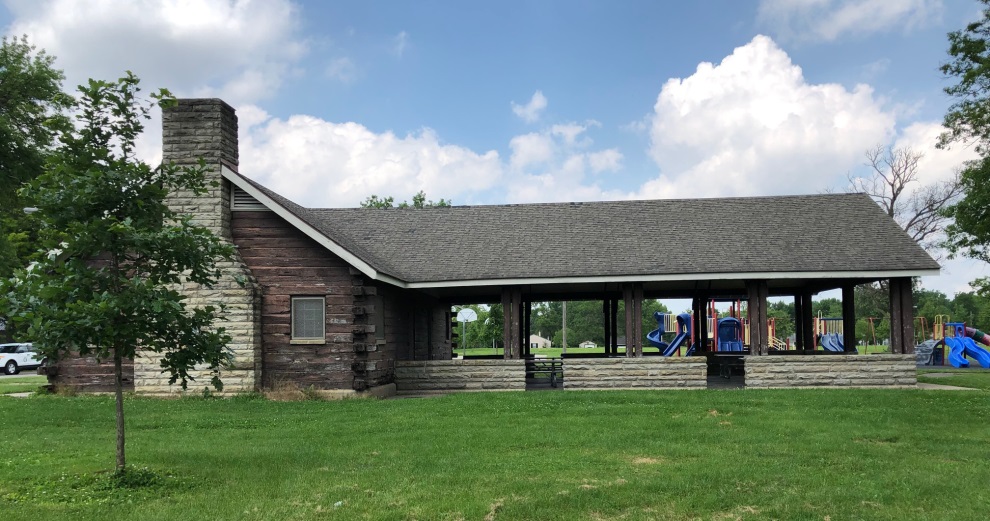 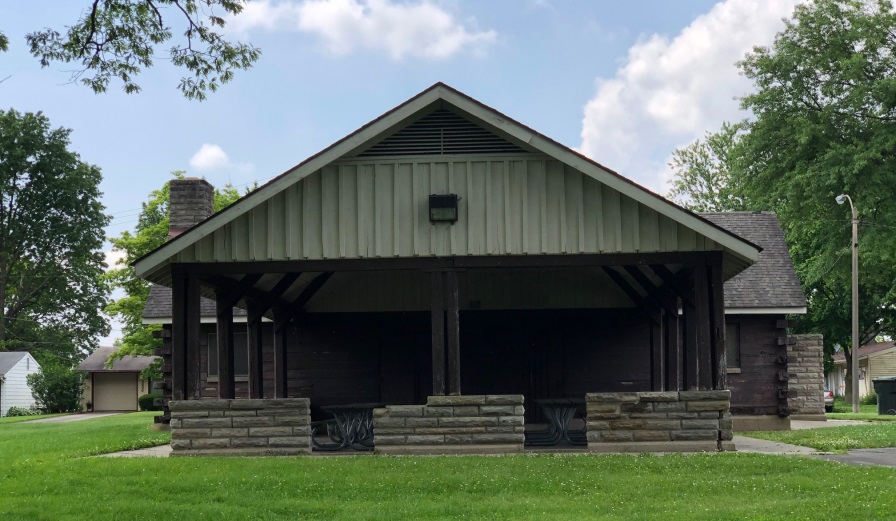 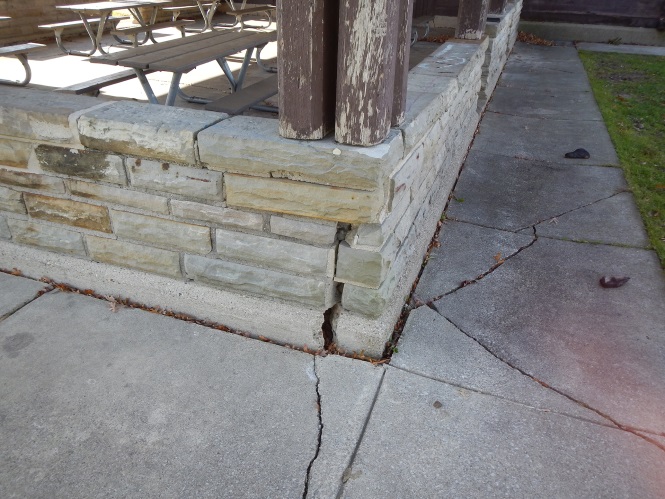 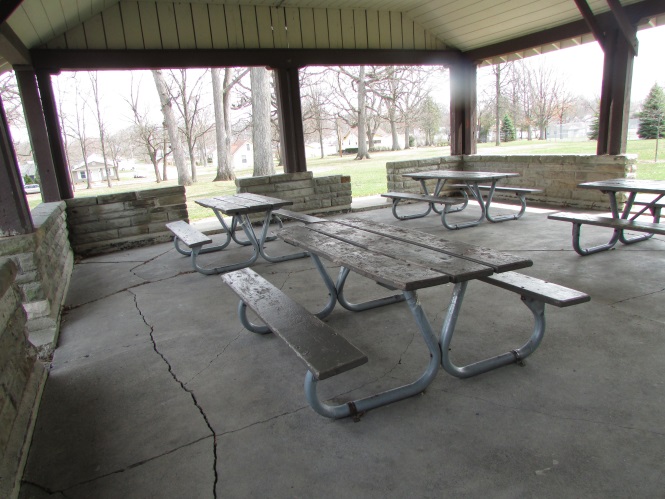 New Terrace

New Sidewalks

Repaired Foundation
& Limestone Wall
Kettler Open-Air Pavilion
25
Promenade Park Restroom
26
MORE TO COME
IN 2021
27